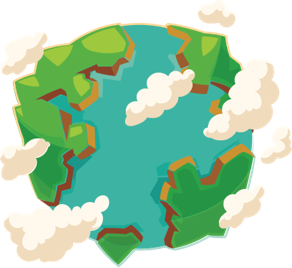 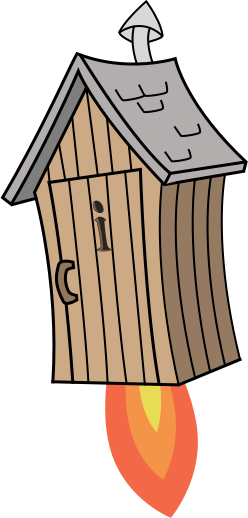 Year 3 Quick Maths
Summer – Week 1
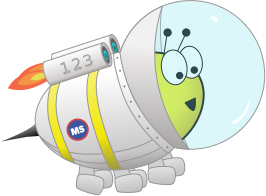 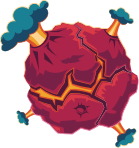 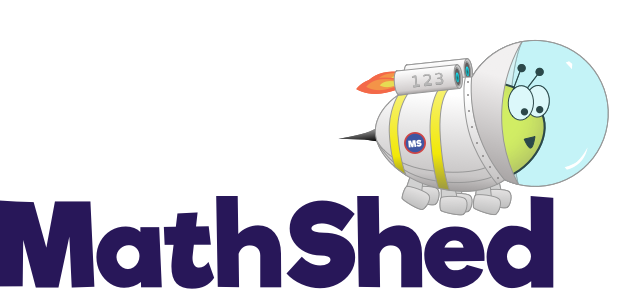 © EdShed, 2020-
Year 3 | Quick Maths | Summer | Week 1 | Day 1 |
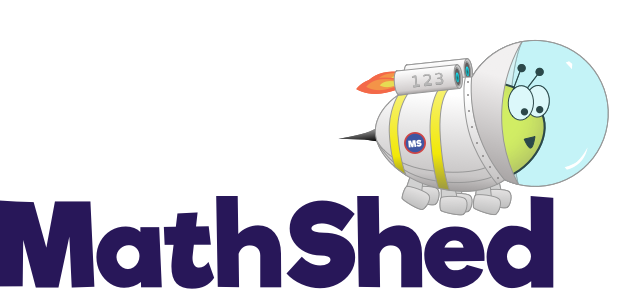 © EdShed, 2020-
Year 3 | Quick Maths | Summer | Week 1 | Day 1 | Answers
82
12
80
15
£100
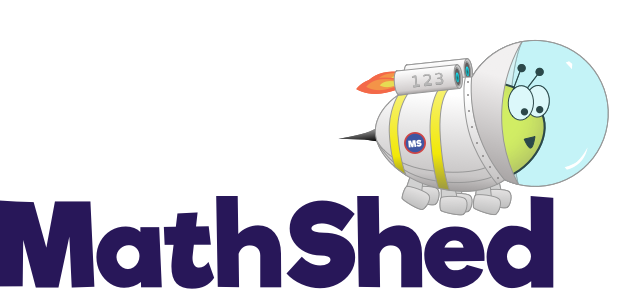 © EdShed, 2020-
Year 3 | Quick Maths | Summer | Week 1 | Day 2 |
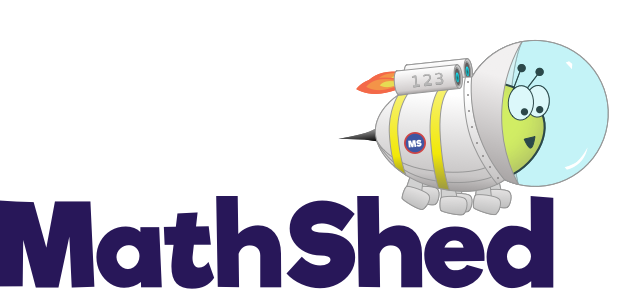 © EdShed, 2020-
Year 3 | Quick Maths | Summer | Week 1 | Day 2 | Answers
11
158
701
7
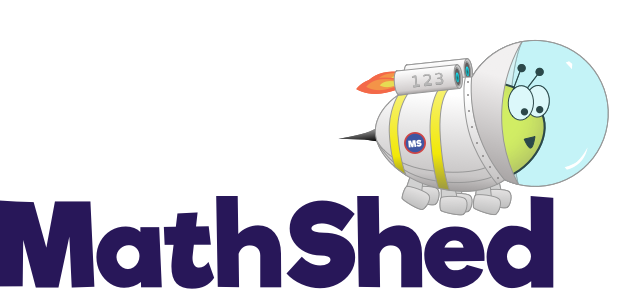 © EdShed, 2020-
Year 3 | Quick Maths | Summer | Week 1 | Day 3 |
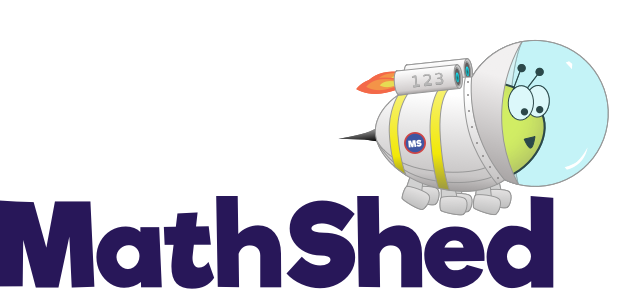 © EdShed, 2020-
Year 3 | Quick Maths | Summer | Week 1 | Day 3 | Answers
505
8
474
216
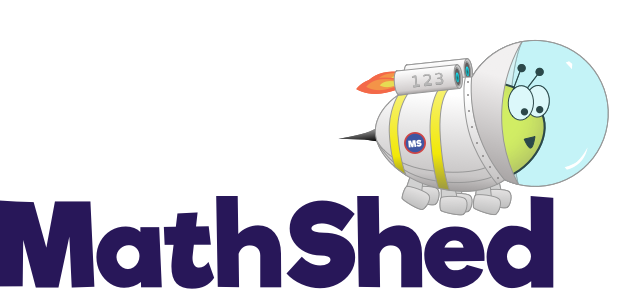 © EdShed, 2020-
Year 3 | Quick Maths | Summer | Week 1 | Day 4 |
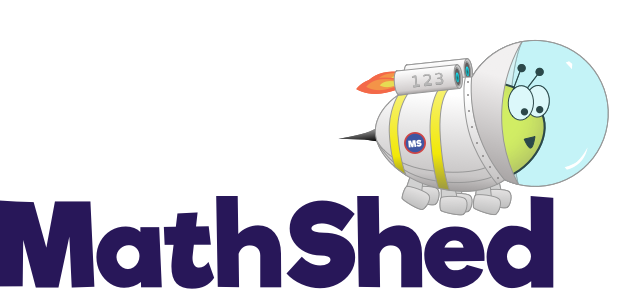 © EdShed, 2020-
Year 3 | Quick Maths | Summer | Week 1 | Day 4 | Answers
40
16
273
109
45
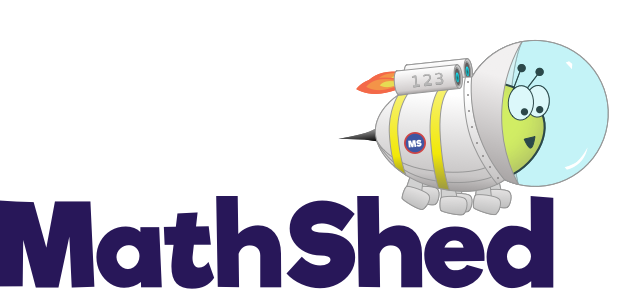 © EdShed, 2020-
Year 3 | Quick Maths | Summer | Week 1 | Day 5 |
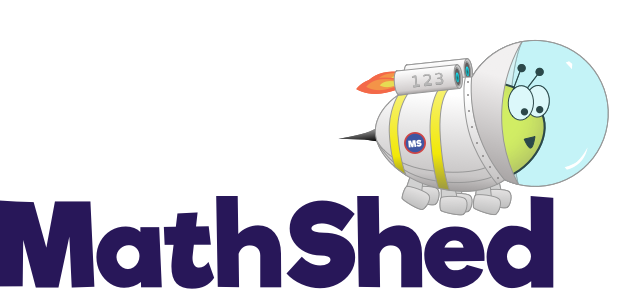 © EdShed, 2020-
Year 3 | Quick Maths | Summer | Week 1 | Day 5 | Answers
373
18
4
188
75